1.sesija
L1. Informācijas sistēmu dzīves cikls
Informācijas sistēmas definīcija
26.05.2016
2
Kāda ir atšķirība starp informācijas sistēmu un programmatūru
Informācijas sistēma: mijiedarbībā esošu elementu apvienojums, kas ir izveidots, lai sasniegtu vienu vai vairākus mērķus
Programmatūra: datoru programmas vai to kopums, to pārvaldības procedūras un aprakstošā dokumentācija
Personas un organizācijas 
Programmatūra un dati
Aprīkojums un tehniskie resursi
Telpas un to aprīkojums
IKT Pakalpojumi un to pārvaldība
Izejas kods, objektu kodi, kontroles kodi vai to apvienojums
Dokumentācija 
Noteikti pamata dati
26.05.2016
3
Informācijas sistēmas uzdevumi
26.05.2016
4
Informācijas sistēmas komponentes
Komponentes, kas kopā veido IS
Integrācija ar savām IS
Sakārtoti procesi, lai IS būtu izmantojama tās mērķiem
Integrācija ar ārējām IS
19.04.2016
5
26.05.2016
Citas pamata definīcijas
Informācijas tehnoloģijas (IT)  – visi materiālie tehniskie resursi, programmatūras un to pārvaldības procedūras, kas tiek izmantotas datu elektroniskas apstrādes nodrošināšanai.
Informācijas un komunikācijas tehnoloģijas (IKT) – kopums, kas apvieno informācijas tehnoloģijas un līdzekļus, kas tiek izmantoti saziņas nodrošināšanai starp personām.
27.04.2016
6
Kas ir projekts?
Projekts – pasākums ar noteiktu sākumu un beigām, lai radītu produktu vai sniegtu pakalpojumu atbilstoši noteiktām prasībām un izmantojot noteiktus resursus [9000:2005]
Galvenie raksturlielumi
Ir mērķis un sasniedzamais rezultāts
Ir noteikts dzīves cikls - sākums un beigas
Ierobežojošie nosacījumi – laiks, izmaksas, resursi, tehniskie ierobežojumi
Novitāte - parasti daram kaut ko tādu, ko neesam darījuši līdz šim
Parasti iesaistāmas personas no dažādām struktūrvienībām

Projekta vadība – process, kas vada, plāno, organizē, kontrolē aktivitāšu kopu noteikta rezultāta sasniegšanai esošajos laika un izmaksu ierobežojumos
19.04.2016
7
Iesildīšanās - Diskusija
Kāpēc nepieciešama IS projektu pārvaldība / uzraudzība? Jūsu viedoklis? Pieredze?
Kāpēc projekti nav veiksmīgi?
Kādi faktori nosaka projekta veiksmi?
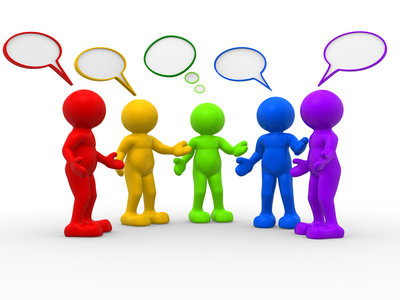 19.04.2016
8
Kāpēc nepieciešama IS projektu pārvaldība un uzraudzība?
Sasniegt projekta mērķus? Laiks? Funkcionalitāte? Budžets?
Sasniegt biznesa mērķus? IS sniedz atbalstu biznesa mērķim? 
Sasniegt personīgos mērķus? Zināšanas, karjera, pieredze? 
Iztērēt / apgūt naudu tam paredzētajā laikā?
Padarīt visus laimīgus?
26.05.2016
9
Kāpēc projekti nav veiksmīgi?
Nav vadības atbalsta
Netiek izmantota metode, izpilde – haotiska
Projektiem nav pietiekami resursi
Netiek ieplānotas visas nepieciešamās aktivitātes lai sasniegtu rezultātu
Pārāk daudz tiek gaidīts
Pieaug prasības izstrādes laikā
Kas vēl?
26.05.2016
10
Kādi faktori nosaka projekta veiksmi?
Izveidotā informācijas sistēma ir izmantojama tam paredzētajam mērķim
Darbi ir pabeigti laikā
Budžets nav pārtērēts
Biznesa darbības vide traucēta tiek minimāli
Projekta rezultāti ir sasniegti
Projekta mērķis ir sasniegts
Kas vēl?
26.05.2016
11
IT un IS projektu neveiksmes
26.05.2016
12
Biežākās problēmas ar informācijas sistēmām
Izstrādes un ieviešanas laikā
Nepareiza prasību un vajadzību definēšana
Nepareiza datu savstarpējo atkarību noteikšana 
Nekvalitatīvs izstrādes un ieviešanas process 
Nepiemērots tehniskais risinājums
Neprecīza datu pārnešana (migrācija)
Nepietiekama lietotāju apmācība risinājuma izmantošanā
Izmantošanas laikā
Nekvalitatīva datu ievade 
Risinājuma darbības nestabilitāte 
Bieža kļūdu un problēmu rašanās 
Nespēja efektīvi pielāgot risinājumu mainīgajām biznesa prasībām 
Nekorekta datu attēlošana 
Nepietiekami drošības risinājumi un veiktspējas rādījumi
26.05.2016
13
Kāpēc?
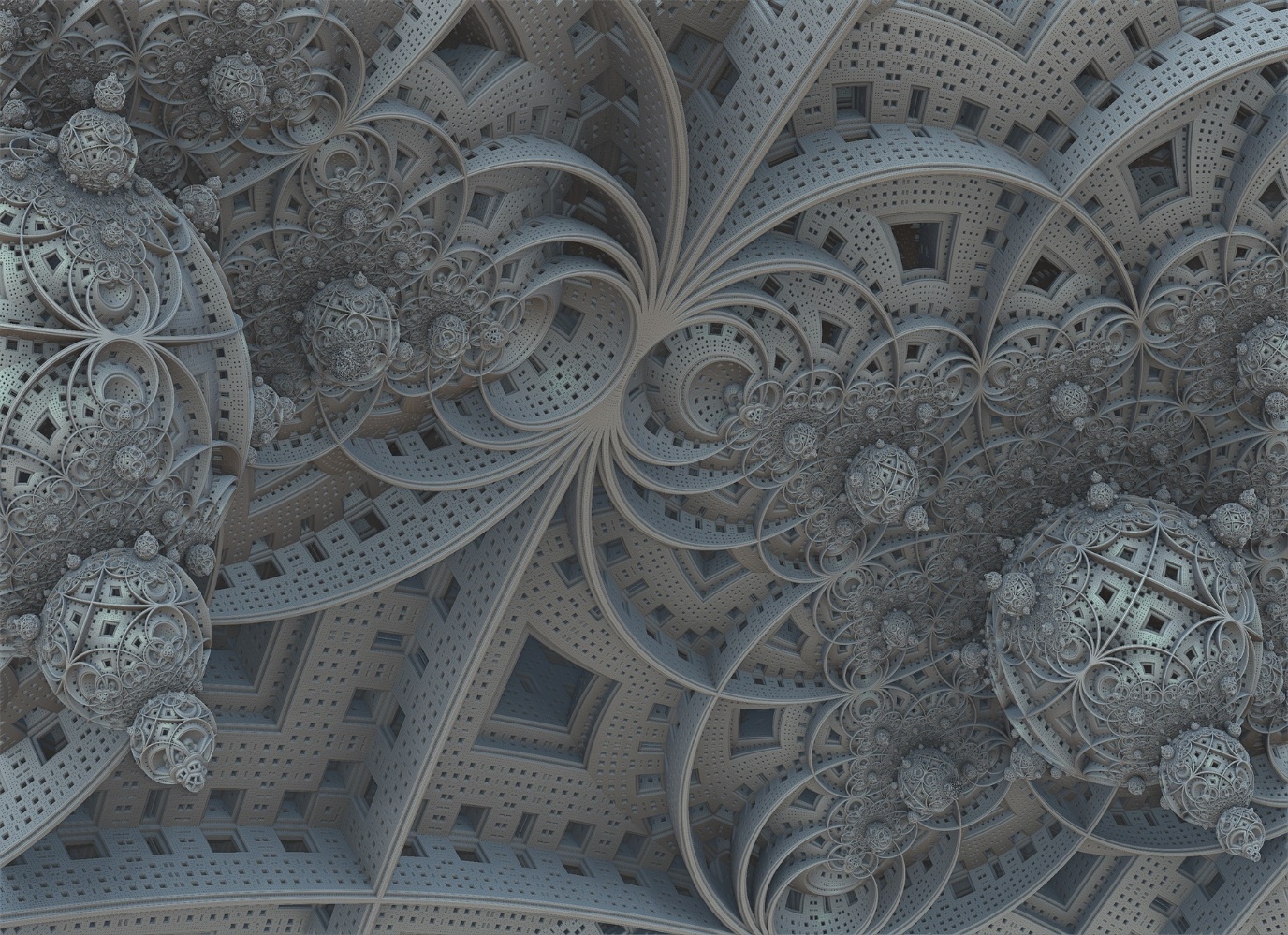 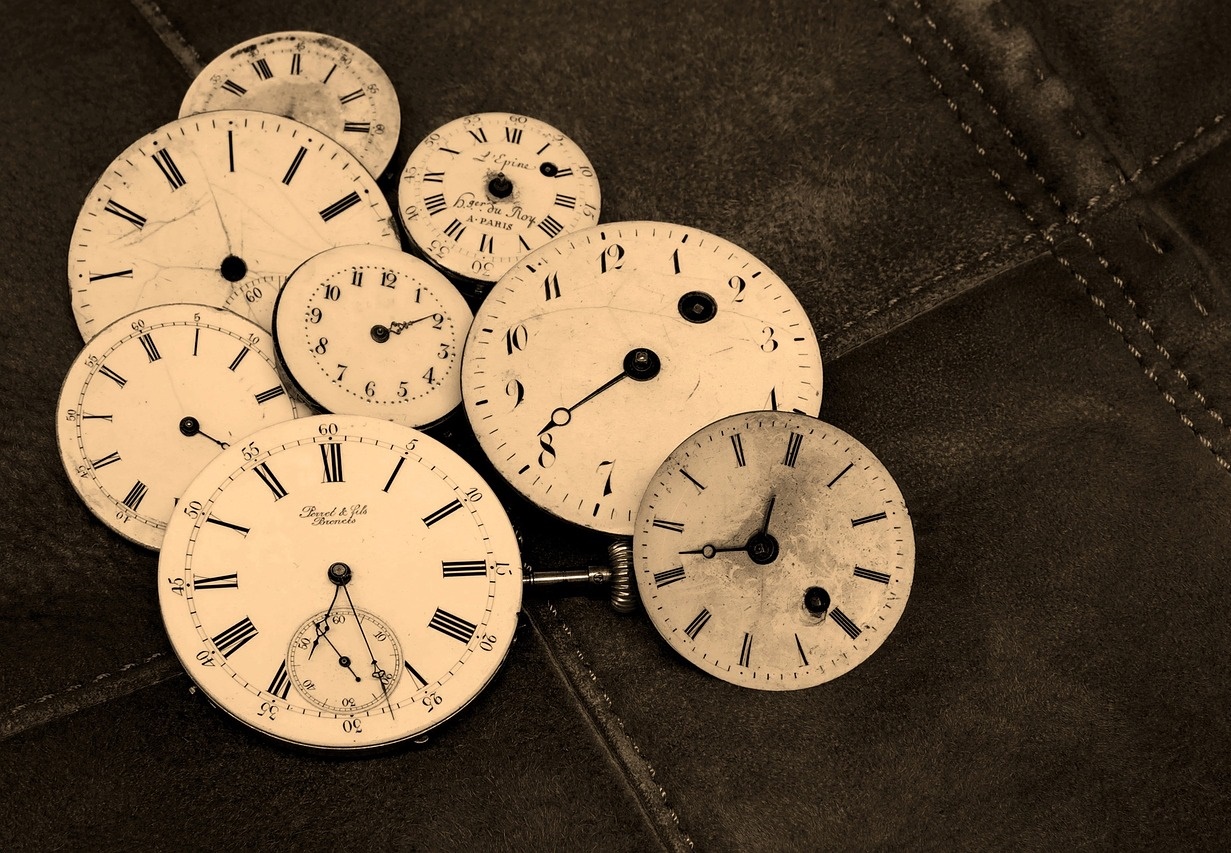 Sarežģītība (complexity)
Izmaiņas (entropy)
26.05.2016
Sistēmas/programmatūras dzīves cikls
Dzīves cikls – sistēmas, produkta, pakalpojuma, projektavai cita cilvēku veidota objekta evolūcija no idejas līdz izmantošanas pārtraukšanai
[ISO/IEC 12207:2008]
Ieviešana (Transition)
Sistēmas 
dzīves 
laiks
Sistēmas / programmatūras izstrādes process
Sistēmas / programmatūras izmantošanas un uzturēšanas process
1
2
Pensionēšana (Retirement)
Ideja 
(Concept)
Izstrāde (Development)
Ieviešana (Production)
Izmantošana (Utilization)
Atbalsts (Support)
Darbības izbeigšana
(Retirement)
ISO/IEC TR 24748-1:2010(E) Systems and software engineering — Life cycle management Part 1: Guide for life cycle management
26.05.2016
15
Informācijas sistēmas izstrāde un uzturēšana
Informācijas sistēmas izstrādes process ir pasākumu kopums, kura ietvaros, balstoties uz organizācijas vajadzībām, piemērojot noteiktu pasākumu, procesu un procedūru kopumu, tiek nodrošināta gala produkta – informācijas sistēmas risinājuma izveide
Informācijas sistēmas uzturēšana: izstrādātā risinājuma uzlabošana pēc tā piegādes, lai nodrošinātu identificēto kļūdu novēršanu, veiktu risinājuma uzlabošanu vai papildināšanu, kā arī to pielāgotu mainīgām biznesa vajadzībām
26.05.2016
16
Informācijas sistēmas izstrādes cikls
Problēmas apzināšana
Problēmas izpēte
Ieguvumu definēšana
Nepārtrauktās darbības
Projekta vadība 
Jaunu vajadzību un iegumu definēšana 
Sasniegto rezultātu analīze
Informācijas apkopošana 
Informācijas analīze 
Prasību saskaņošana
Apmācības 
Produktīvās lietošanas uzsākšana 
Novērtēšana
IS projektējuma veidošana, lai apmierinātu prasības, vidē, kurā jādarbojas IS
Izstrādes plānošana 
Izstrādes veikšana 
Testēšana
26.05.2016
17
Informācijas sistēmas izmantošanas un uzturēšanas cikls
Nepārtrauktās darbības
Ikdienas atbalsts 
Kļūdu/ problēmu novēršana 
Jaunu darbinieku apmācīšana
Izmaksas nesedz ieguvumus/ risinājums vai nenodrošina pietiekamu biznesa atbalstu
Ieguvumi ir lielāki nekā izmaksas
26.05.2016
18